SEAN PAUL
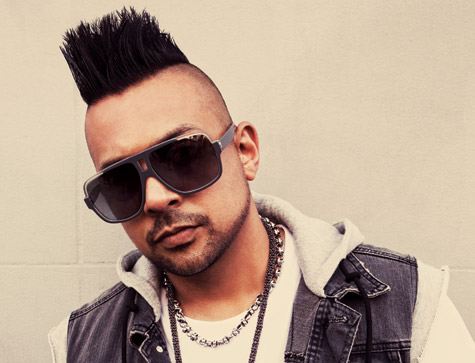 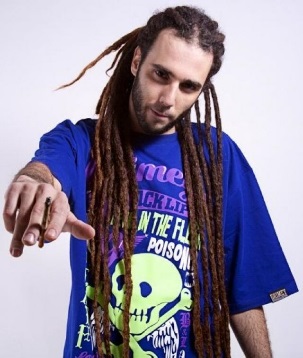 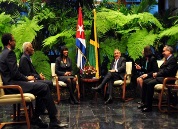 SWAN FYAHNWOY
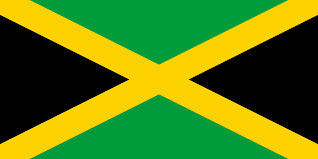 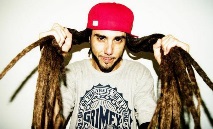 ESTILO